THE ACTIONS TAKEN AND INTENDED ACTIVITIES OF THE CABINET OF MINISTERS
February 2018
ECONOMIC GROWTH IS ACCELERATING
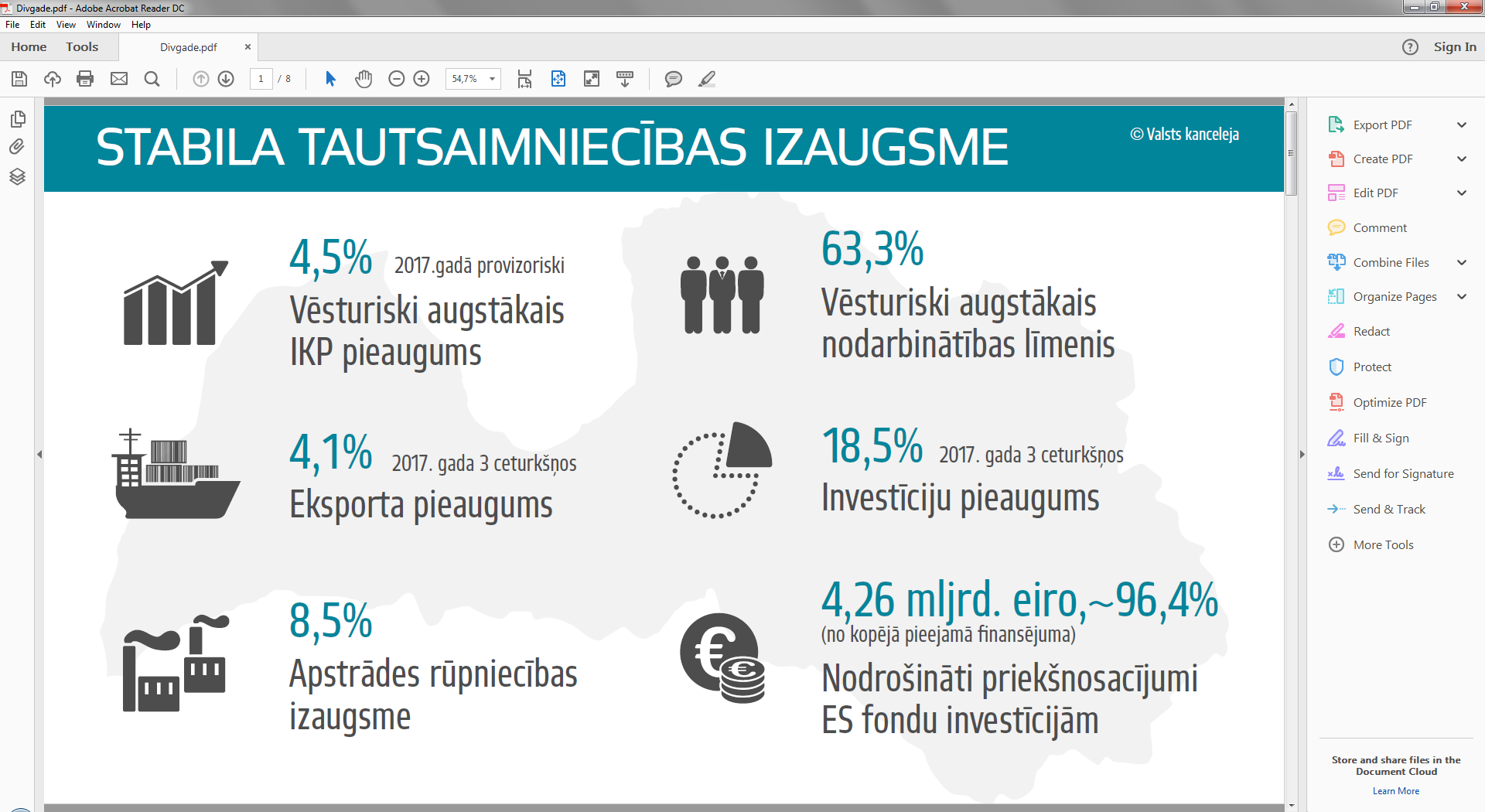 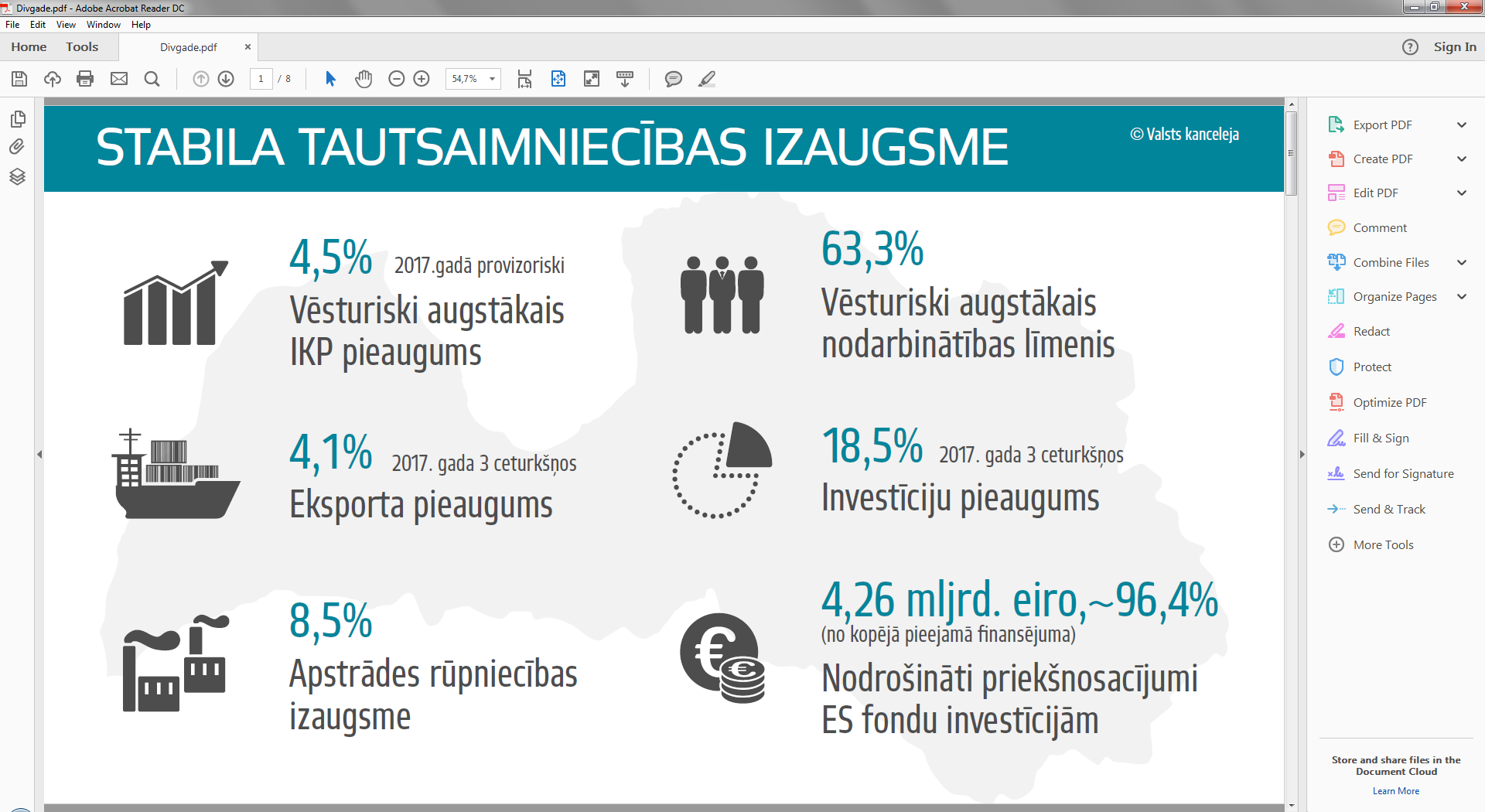 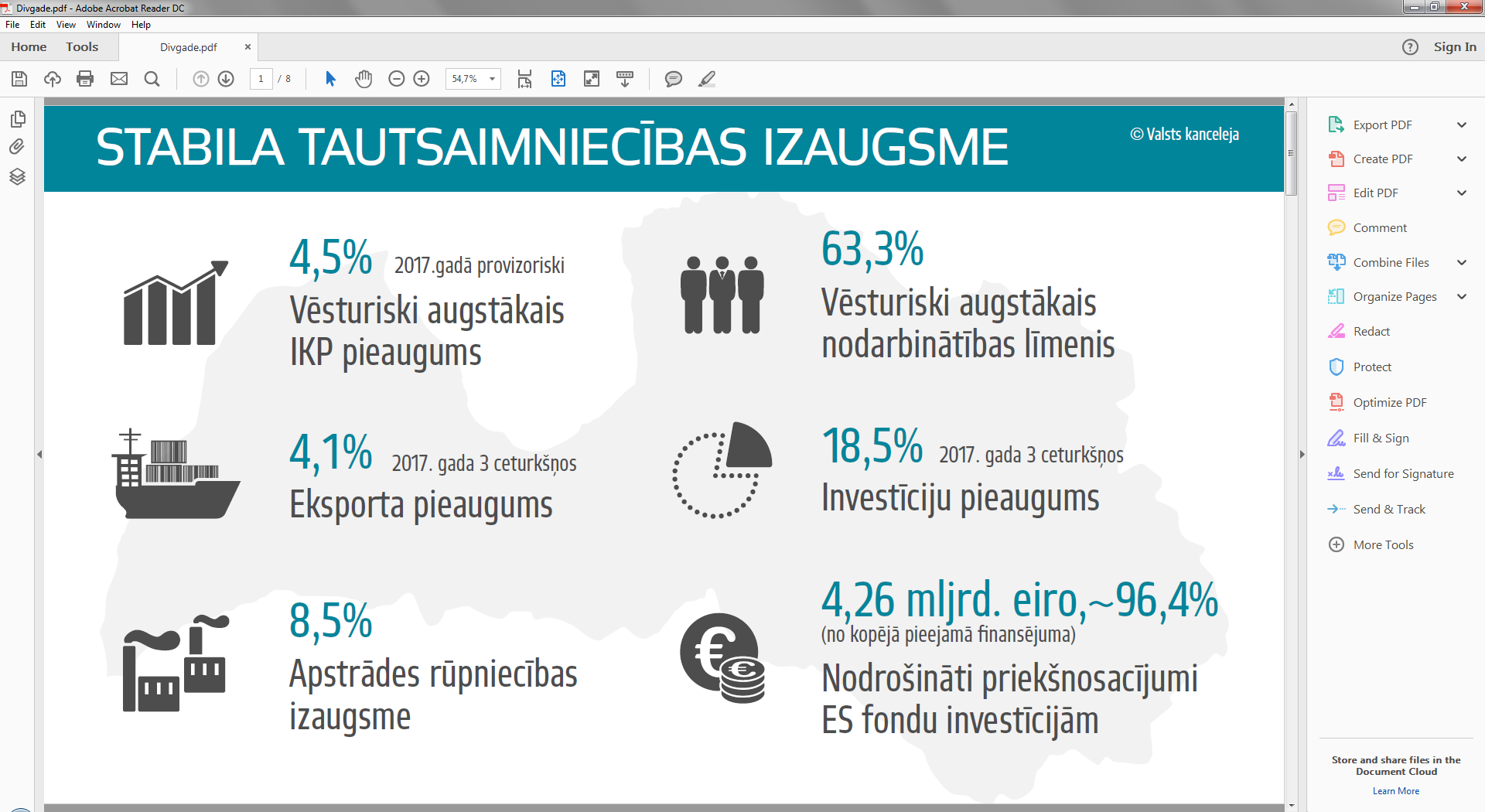 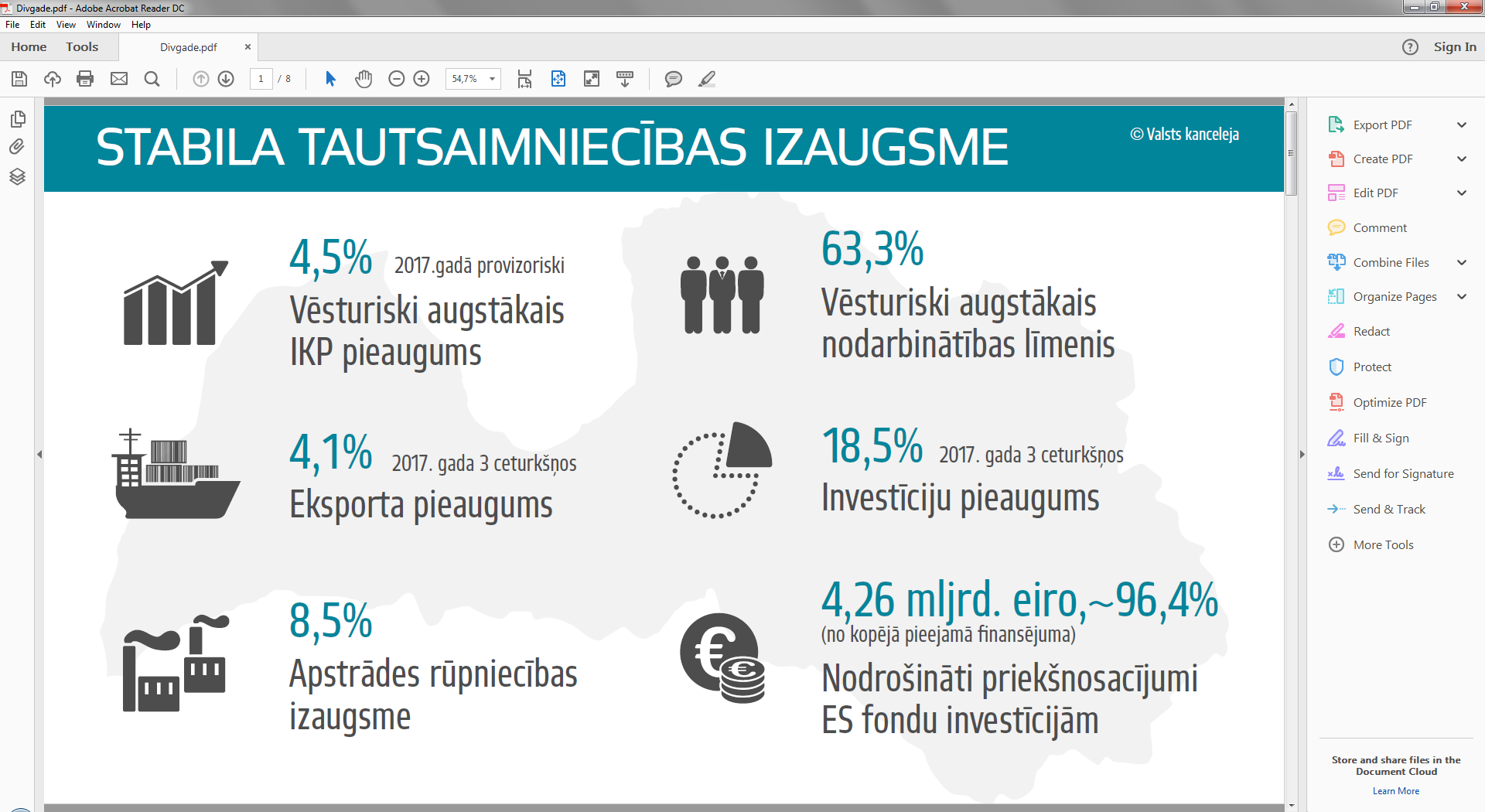 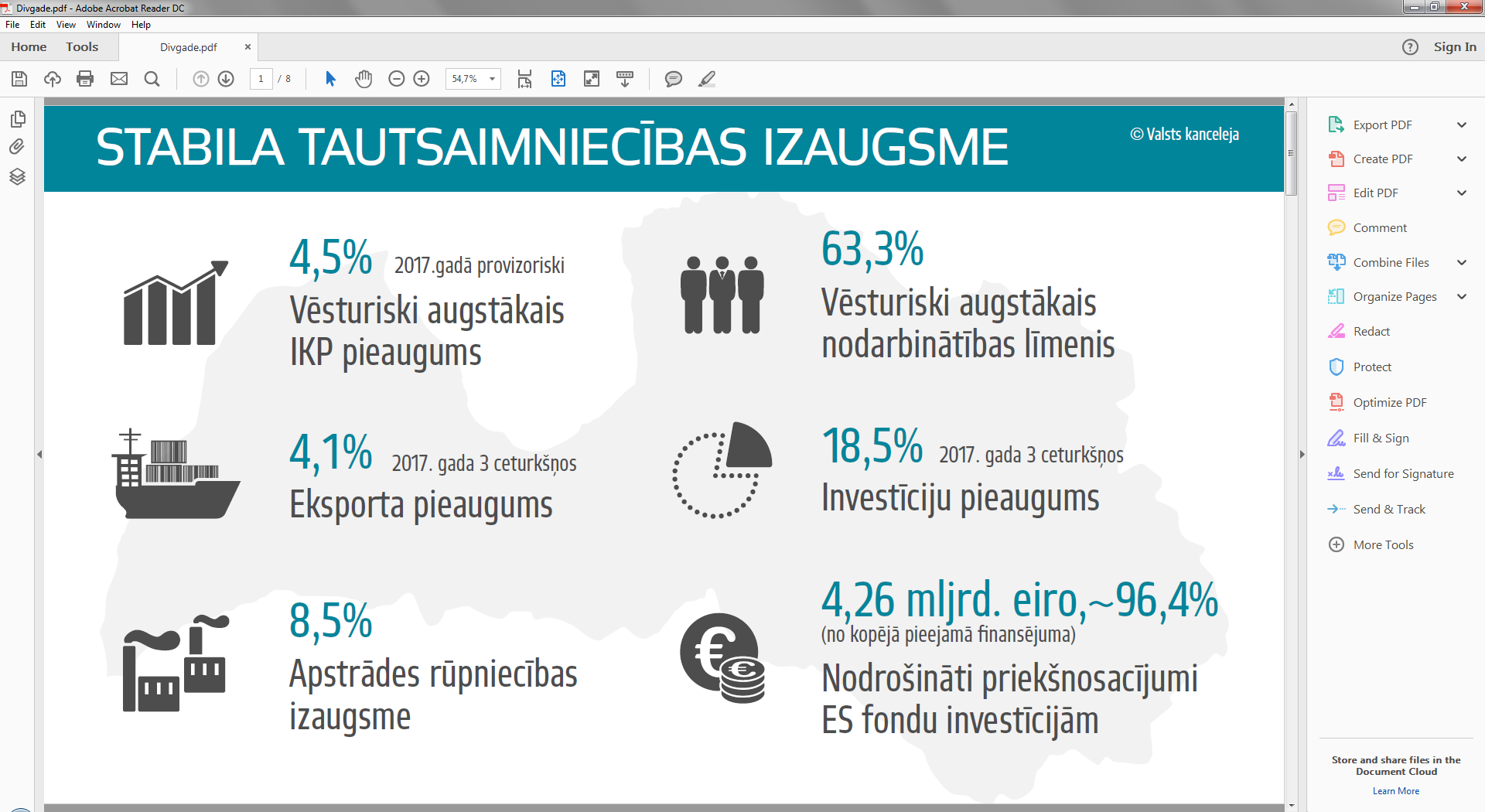 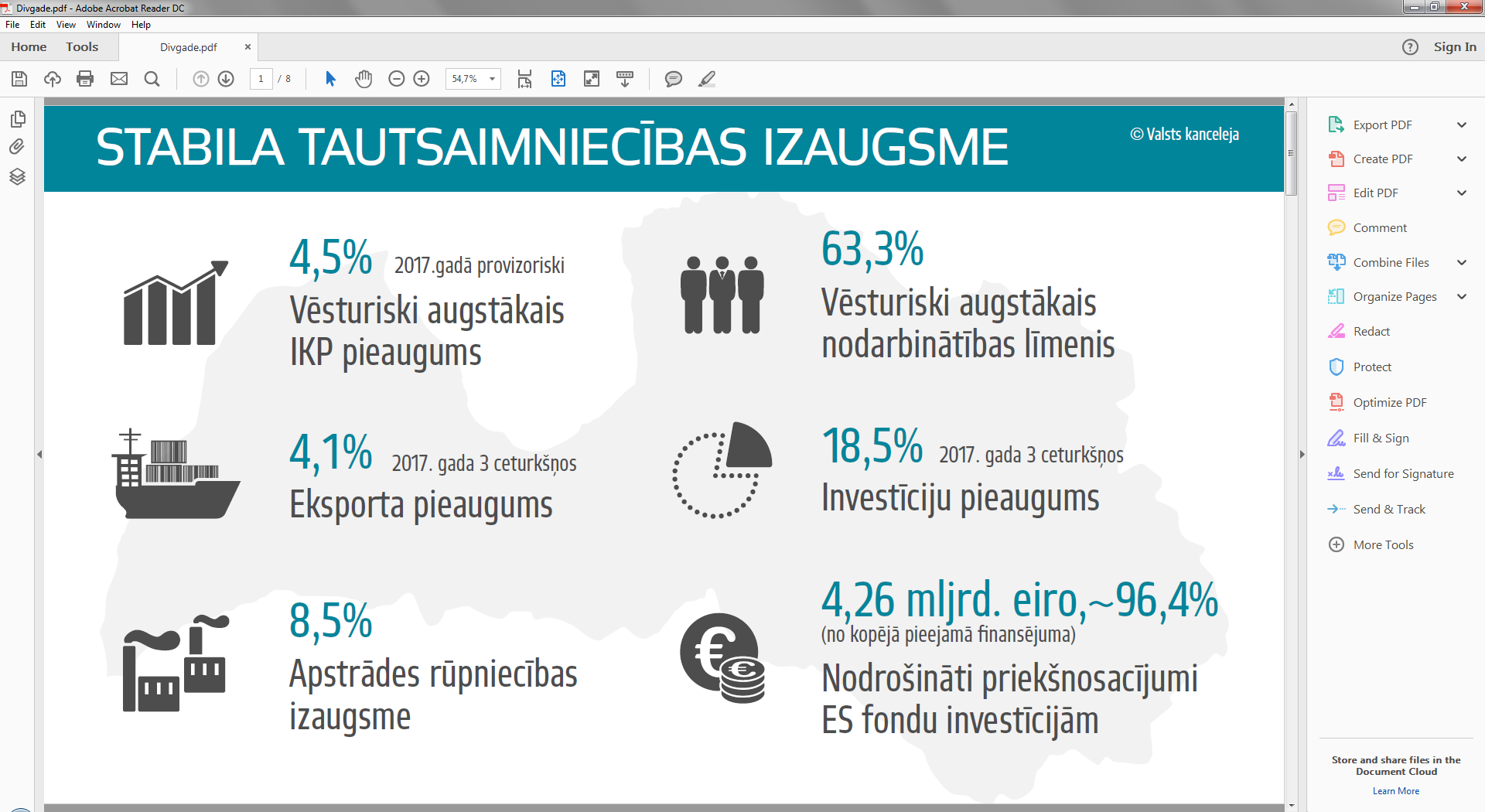 2
n - novērtējums
STABLE ECONOMIC GROWTH, MACROECONOMIC STABILITY IS RETAINED, HOWEVER TENSION CAN BE OBSERVED IN THE LABOUR MARKET
Employers are more and more often faced with problems of finding the employees with proper qualification → pressure on wages
KEY REASONS FOR LACK OF LABOUR
KNOWLEDGE AND TECHNOLOGY-INTENSIVE SECTORS LACK HIGHLY QUALIFIED SPECIALISTS
LOW REMUNERATION IN LOW-SKILLED SECTORS, EMPLOYEES DO NOT HAVE MOTIVATION TO PERFORM SUCH WORK
RESIDENTS’ INCOME IS INCREASING
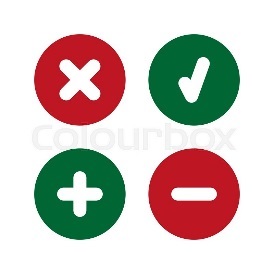 PRODUCTIVITY GROWTH IS SLOWER THAN INCREASE IN COSTS OF LABOUR → NEGATIVE EFFECT ON ENTREPRENEURS’ COMPETITIVENESS IN FOREIGN MARKETS. RISK TO SUSTAINABLE ECONOMIC GROWTH
Increase in wages has long been  exceeding 5%, and has recently approached 7-8%. The average salary will exceed EUR 1,000 in the near future.
Although labour costs are growing faster than labour productivity, Latvia still retains its competitiveness. This is evidenced by the dynamics of export market shares, which is still positive.
FOCUS SHOULD BE ON THE NATIONAL ECONOMY OFFER OR PROMOTION OF PRODUCTION CAPACITY RAHTER THAN REDUCING THE DEMAND OR INHIBITING GROWTH! 
We should be aware that the economy is currently experiencing good times → we have to move towards budget balancing and building up stocks.
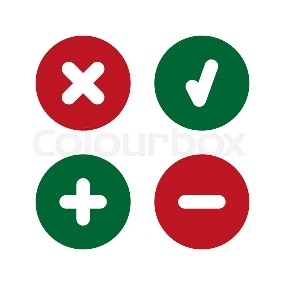 3
SUSTAINABLE ECONOMIC GROWTH → INCREASE IN PRODUCTIVITY = EFFICIENT USE OF AVAILABLE RESOURCES
LIFE QUALITY, INCOME, WELFARE OF POPULATION
Latvia’s advantage is still relatively cheap labour force. With the ongoing rapid increase in wages, these benefits will be lost.
Knowledge, technology and innovation - important prerequisites for productivity growth – must be the new competitive advantages of Latvia.
FURTHER SYSTEMIC WORK IS REQUIRED TO CONTINUE THE IMPLEMENTATION OF GOALS SET IN THE DECLARATION OF THE GOVERNMENT!

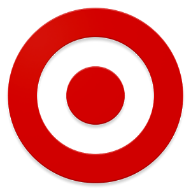 Economic breakthrough [NDP 2020]
Balanced 5% growth in the medium-term [Government’s Declaration]
ECONOMIC GROWTH
=

Driving force for economic growth– 
INCREASE IN REVENUES FROM EXPORT


INSTITUTIONAL FRAMEWORK

Quality of business environment
Efficiency of governance
Global competitiveness is crucial for export growth- 
INCREASING PRODUCTIVITY




INNOVATION
HUMAN CAPITAL
INVESTMENT

4
4
STRENGTHENING THE NATIONAL ECONOMYINVESTMENT
PLAN FOR ATTRACTING GLOBAL BUSINESS CENTRES
MEASURES FOR ATTRACTING FOREIGN INVESTMENT


ADDRESSING THE  INVESTORS
PROACTIVELY
LARGE INVESTMENT PROJECTS
 
ENERGY,
ENVIRONMENT PROTECTION,
TRANSPORT
0% CORPORATE TAX RATE FOR REINVESTED EARNINGS INTRODUCED IN 2018
MAIN STEPS TAKEN
FORESIGHT

GENERATION AND IDENTIFICATION OF NEW INVESTMENT PROJECTS
WORK WITH COMPANIES SUCCEFULY OPERATING IN LATVIA -  «FAST TRACK» SUPPORT FOR IMPLEMENTATION OF INVESTMENT PROJECTS
SUPPORT MECHANISMS FOR LOCAL-GOVERNMENTS TO ENCOURAGE ENTREPRENEURHIP IN THEIR TERRITORY
IMPLEMENTATION OF MEASURES FOR ATTRACTING  GLOBAL BUSINESS CENTRES
MEASURES PLANNED IN 
2018
5
STRENGTHENING THE NATIONAL ECONOMY INNOVATION
REGULATORY FRAMEWORK FOR BUILDING START-UP ECOSYSTEM
MAIN STEPS TAKEN
CONCEPT OF DATA DRIVEN NATION
EU FUNDING PROGRAMS FOR 2014-2020
 
CLUSTERS, GRANTS FOR INNOVATIONS, COMPETENCE CENTRES, TECHNOLOGY TRANSFER, INTERNATIONAL COOPERATION, etc.
CLOSER COOPERATION BETWEEN ENTREPRENEURS, UNIVERSITIES AND RESEARCH INSTITUTIONS
START-UP SYNERGIES WITH UNIVERSITIES AND ENTERPRISES
OPENING OF PUBLIC DATA BASES 
OPEN DATA
QUALITY OF STUDY PROGRAMS IN HIGHER EDUCATION
RESEARCH AND INNOVATION IN STRATEGIES OF CAPITAL COMPANIES
PUBLIC INNOVATIVE PROCUREMENT
MEASURES PLANNED IN 
2018
6
STRENGTHENING THE NATIONAL ECONOMYHUMAN CAPITAL
EU FUNDS FOR ADULT EDUCATION – FOR UPGRADING SKILLS AND PROFESSIONAL DEVELOPMENT
INCENTIVES FOR COOPERATION BETWEEN VOCATIONAL EDUCATION INSTITUTIONS AND PRIVATE SECTOR
HOUSING GUARANTEE PROGRAM
MAIN STEPS TAKEN
UNEMPLOYED

85 000 persons
EUR 96.4. million
COMPANIES

22 320 persons 
EUR 24.9 million
EMPLOYED

38 260 persons 
EUR 25.4 million
REGIONAL MOBILITY – SOLUTIONS AND FINANCIAL INSTRUMENTS FOR CONSTRUCTION OF RENTAL APARTMENT BUILDINGS
ROLE OF SECTORS IN THE DEVELOPMENT OF VOCATIONAL EDUCATION

INDUSTRY EXPERT COUNCILS
RETURN MIGRATION
MEASURES PLANNED IN 
2018
SMART IMMIGRATION 

SIMPLIFIED SOLUTIONS FOR ATTRACTING HIGHLY SKILLED WORKFORCE, REGULATORY FRAMEWORK FOR RESIDENCE PERMITS FOR FOREIGN STUDENTS
MOBILIZATION OF INTERNAL RESOURCES

FURTHER DEVELOPMENT OF ADULT LEARNING SYSTEM, CLOSER INVOLVEMENT OF EMPLOYERS
REFORMS IN EDUCATION SYSTEM
MONITORING, ANALYSIS, PROSPECTS FOR LABOUR MARKET
7
STRENGTHENING THE NATIONAL ECONOMYBUSINESS ENVIRONMENT
ONE-STOP SHOP, 
E-LATVIA
EXPORT CREDIT GUARANTEE PROGRAM
LINES OF ACTION LAID DOWN IN THE GUIDELINES FOR INSOLVENCY POLICY DEVELOPMENT
2018-2020
BROADENED INTERNATIONAL CONTRACTUAL BASIS FOR ECONOMIC COOPERATION

ACCESS TO NEW EXPORT MARKETS
PUBLIC
ADMINISTRATION REFORM PLAN 2020
‘CONSULT FIRST’ PRINCIPLE
MAIN STEPS TAKEN
JUDICIAL SPECIALIZATION
DOING BUSINESS
TOP20
JUDGES’ SALARY SYSTEM
JUDICIAL TERRITORIAL REFORM
INTERNATIONAL ASSESSMENT OF THE JUDICIAL SYSTEM OF LATVIA
SUPPORT INSTRUMENT TO ATTRACT EXPERTISE IN COMPANIES IN ORDER TO INCREASE PRODUCTIVITY
OFICIAL ELECTRONIC ADDRESS
DIGITALIZATION OF PUBLIC SERVICES,REDUCING THE BURDEN OF BUREAUCRACY
COMPETITIVE ELECTRICITY PRICES 

REVISION OF MANDATORY PROCUREMENT COMPONENT SYSTEM
MEASURES PLANNED IN 
2018
IMPROVEMENT OF REGISTERS AND E-SERVICES
SOLUTIONS TO REDUCE JUDICIAL WORKLOAD
IMF’s COMPREHENSIVE ASSESSMENT OF EFFICIENCY OF INSOLVENCY PROCEEDINGS  IN LATVIA
CURBING THE SHADOW ECONOMY – CONSTRUCTION, MINERAL RESOURCES, SECURITY, TRADE
EFFECTIVE CONSTRUCTION PROCESS -
IMPLEMENTATION OF CIS
STRENGTHENING KNAB’s CAPACITY
8
STRENGTHENING THE NATIONAL ECONOMYProductive use of natural resources
MAIN STEPS TAKEN
MEASURES TO REDUCE THE EFFECTS  OF EXCESSIVE RAINFALLS
PARIS AGREEMENT ON CLIMATE CHANGE
COMPETITIVENESS OF AGRICULTURAL HOLDINGS 
AND FOOD COMPANIES
LATVIAN  BIOECONOMY STRATEGY 2030
REGULATORY FRAMEWORK FOR WASTE MANAGEMENT
SUSTAINABLE, EFFICIENT AND RATIONAL MANAGEMENT OF LATVIA’S FOREST RESOURCES
INFRASTRUCTURE OF SEPARATE WASTE COLLECTION
NATIONAL ENERGY AND CLIMATE PLAN OF LATVIA FOR 2021-2030
COMMON AGRICULTURAL POLICY 

EU’S MULTI-ANNUAL BUDGET
LOW-CARBON DEVELOPMENT STRATEGY OF LATVIA 2050
LATVIAN CLIMATE CHANGE ADAPTATION STRATEGY FOR 2030
MEASURES PLANNED IN 
2018
9
STRENGTHENING THE NATIONAL ECONOMYEnergy policy
MAIN STEPS TAKEN
OPENING OF NATURAL GAS MARKET
PURCHASE OF ASSETS OF JSC “CONEXUS BALTIC GRID”
DIFFERENTIATION OF MANDATORY PROCUREMENT COMPONENT (MPC) AND REDUCTION OF BURDEN
SUPPORT FOR ENERGY INSTENSIVE COMPANIES OF PROCESSING INDUSTRY
SECURITY AND QUALITY OF ELECTRICITY SUPPLY

RESTORING POWER GRIDS
ASSESSMENT OF MPC  SUPPORT, REGULATORY FRAMEWORK, SUPERVISION OF ECONOMIC OPERATORS, AUDITS OF STATIONS
FURTHER DEVELOPMENT OF ENERGY INFRASTRUCTURE PROJECTS
MODERNIZATION OF INČUKALNS UNDERGROUND GAS STORAGE FACILITY
MEASURES PLANNED IN 
2018
10
STRENGTHENING THE NATIONAL ECONOMYEffective application of strategic public assets
COUNCILS OF CAPITAL COMPANIES ESTABLISHED THROUGH OPEN NOMINATION PROCESS
DEVELOPMENT OF PORT INFRASTRUCTURE, NEW INDUSTRIAL TERRITORIES
RECONSTRUCTION OF ROADS
MAIN STEPS TAKEN
SUSTAINABLE ROAD FUNDING MODEL
ATTRACTIG NVESTMENT  TO
«AIR BALTIC CORPORATION»
RAIL BALTICA PROJECT, RAILWAY ELECTRIFICATION
RESEARCH AND INNOVATION IN CAPITAL COMPANIES’ STRATEGIES
PLAN – LONG TERM VISION FOR DEVELOPMENT OF RAILROAD INFRASTRUCTURE
MEASURES PLANNED IN 
2018
11
STRENGTHENING THE NATIONAL ECONOMYTax policy, budget planning, combating the shadow economy
FISCAL DISCIPLINE
ASSESSMENT OF EFFICIENCY OF BUDGETARY EXPENDITURES
MEASURES FOR REDUCING THE SHADOW ECONOMY
INTERNATIONAL COOPERATION ON TAX ISSUES
TAX REFORM
MAIN STEPS TAKEN
PROGRAM FOR IN-DEPTH COOPERATION
REDUCING THE SHADOW ECONOMY – CONSTRUCTION, MINERAL RESOURCES, SECURITY, TRADE
CAPACITY OF CONTROLLING AUTHORITIES, MUTUAL COOPERATION
REVISION OF BUDGETARY EXPENDITURES, INCL. ICT, REAL ESTATE, etc.
METHODOLOGY FOR CALCULATING REAL ESTATE TAX
AND CADASTRAL VALUE
MEASURES PLANNED IN 
2018
12
STRENGTHENING THE NATIONAL ECONOMYFinancial and Capital MarketEU funds, foreign financial aid programs
PLAN FOR DEVELOPMENT OF FINANCIAL SECTOR FOR 2017-2019
UNIFORM CENTRAL DEPOSITORY
EU FUND MANAGEMENT

 APPROVED CONDITIONS 98.2% 
INVESTMENT
NORVEGIAN AND EEA FINANCIAL MECHANISMS 
MEMORANDUMS OF UNDERSTADING
ASSESSMENT OF RISKS RELATING TO CRIMINAL ASSETS
MAIN STEPS TAKEN
IMPLEMENTATION OF EU FUND PROJECTS
STOCK QUOTE OF STATE-OWNED CAPITAL COMPANIES /BOND ISSUE ON STOCK EXCHANGE
SUPERVISION OF THE FINANCIAL AND CAPITAL MARKET, MUTUAL COOPERATION AND CAPACITY MEASURES
REGULATORY FRAMEWORK FOR MUTUAL LENDING AND INVESTMENT PLATFORMS
NORVEGIAN AND EEA FINANCIAL MECHANISMS 

PROGRAMS
MEASURES PLANNED IN 
2018
13
STRENGTHENING THE NATIONAL ECONOMYInternational integration and foreign policy of Latvia
MAIN STEPS TAKEN
LATVIA’S INTERESTS IN BREXIT CONTEXT
EXPORT GROWTH TO USA BY 80% 
(2017)
NATO AND TRANS- ATLANTIC COOPERATION
EU’s FUTURE AND THE ROME DECLARATION
FOREIGN ECONOMIC REPRESENTATIONS
ACTIVE PROMOTION OF LATVIAN EXPORTS – GLOBAL VALUE CHAINS
LATVIA’S INTERESTS AND NEXT EU’s  MULTI-ANNUAL FINANCIAL FRAMEWORK
REDUCTION OF CYBER AND HYBRID THREATS
ACTION PLAN FOR COOPERATION WITH DIASPORA
2019-2020
MEASURES PLANNED IN 
2018
14
NATIONAL SECURITY AND NATIONAL IDENTITY
STRENGTHENING CAPACITY OF STATE POLICE
NATIONAL GUARD DEVELOPMENT PLAN
2018-2027
CYBER- SECURITY
DEFENCE BUDGET 

2% OF GDP
in 2018
NATIONAL ARMED FORCES’ DEVELOPMENT PROJECTS
MAIN STEPS TAKEN
MEASURES PLANNED IN 
2018
COMBATING ECONOMIC CRIMES
STRATEGIC COMMUNICATION
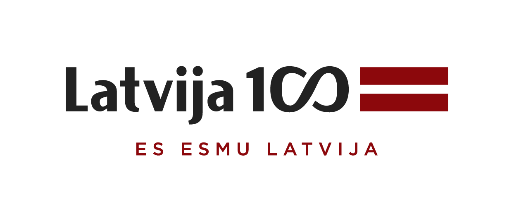 15
IMPROVING DEMOGRAPHIC SITUATION AND SOCIAL SECURITY
MAINTENANCE GUARANTEE FUND
CARE OUTSIDE INSTITUTIONS
SUPPORT FOR FAMILIES - HIGHER BENEFITS
HOUSING GUARANTEE PROGRAM
CENTRE FOR DEMOGRAPHIC AFFAIRS
MAIN STEPS TAKEN
RAISING INCOME LEVEL FOR PENSIONERS
SOCIAL ENTREPRENEURSHIP
MEASURES PLANNED IN 
2018
PROPOSALS FOR FAMILY SUPPORT
REGISTER OF FOSTER FAMILIES
16
REFORMS IN EDUCATION AND SCIENCE
STUDY ON OPTIMAL SCHOOL NETWORK
GRADUAL TRANSITION TO LATVIAN AS THE SOLE LANGUAGE OF INSTRUCTION
PAYMENT MODEL  FOR EDUCATORS
EDUCATION QUALITY MONITORING SYSTEM
ADULT EDUCATION PROGRAMS
MAIN STEPS TAKEN
REGISTER OF STUDENTS AND GRADUATES
PRIORITY SCIENCE DIRECTIONS FOR  2018–2021
FURTHER DEVELOPMENT OF ADULT EDUCATION
CRITERIA FOR ASSESSMENT OF QUALIFICATION OF ACADEMIC STAFF
MEASURES PLANNED IN 
2018
IMPROVING STANDARDS, CRITERIA AND QUALITY OF GENERAL EDUCATION
MODEL FOR FUNDING VOCATIONAL EDUCATION PROGRAM
INTERNATIONALIZATION OF HIGHER EDUCATION AND RESEARCH ENVIRONMENT
17
REFORMS IN HEALTH CARE
LARGEST FUNDING FOR THE SECTOR AFTER THE RESTORATION OF INDEPENDENCE OF LATVIA
MANDATORY HEALTH INSURANCE – State Mandatory Social Insurance Contributions p. 1
HUMAN RESOURCES – SALARIES AND RENEWAL
INSTITUTIONAL NETWORK, INVESTMENT
E-HEALTH
MAIN STEPS TAKEN
MEASURES PLANNED IN 
2018
EFFECTIVE USE OF THE ALLOCATED FUNDING

STRENGTHENING CAPACITY OF NATIONAL HEALTH SERVICE
INCREASING FUNCTIONALITY OF E-HEALTH
CRITERIA FOR INCLUSION OF A HEALTH CARE SERVICE IN THE RANGE OF STATE-FUNDED HEALTH CARE SERVICES
PROFESSIONAL DEVELOPMENT OF STAFF
18
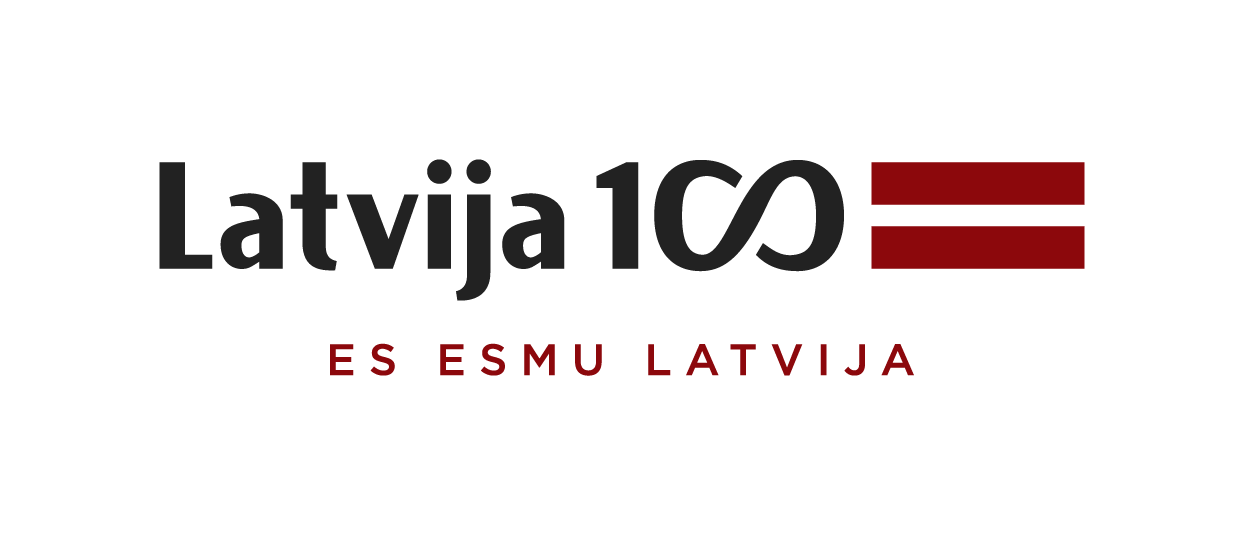